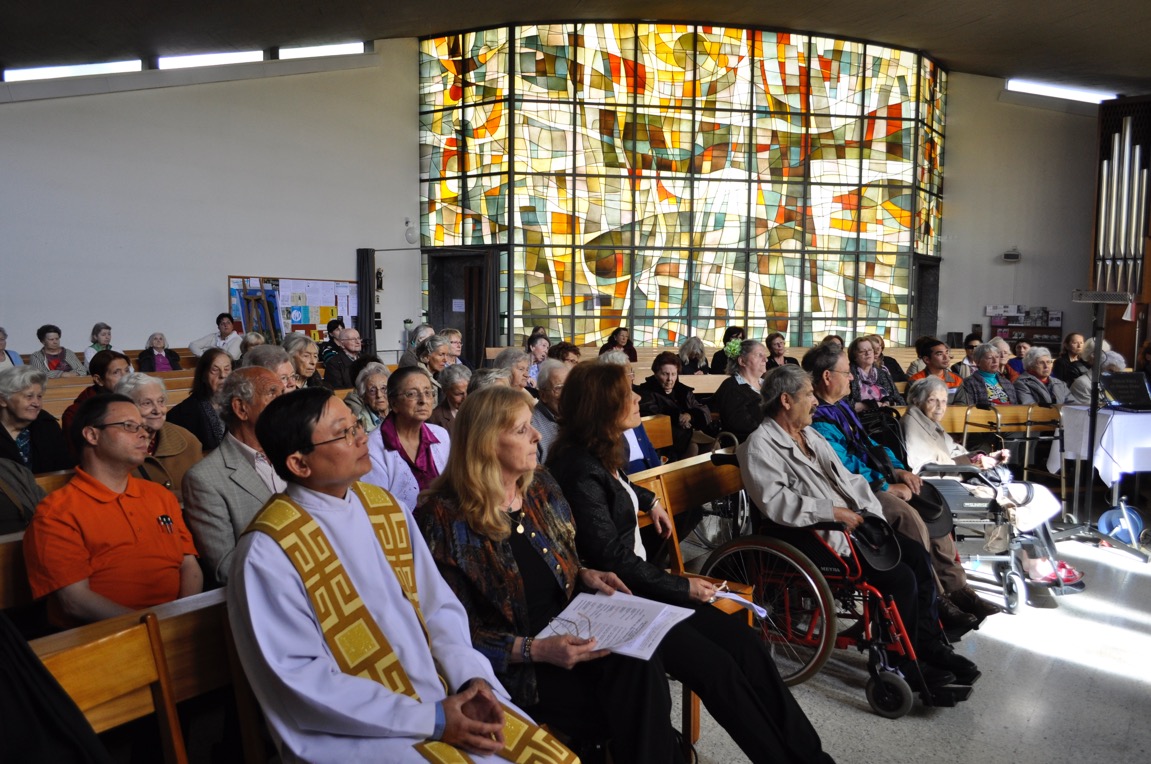 La place de la spiritualité en EMS
Marc Horisberger, Pasteur EERV
Aumônier cantonal en EMS  2018
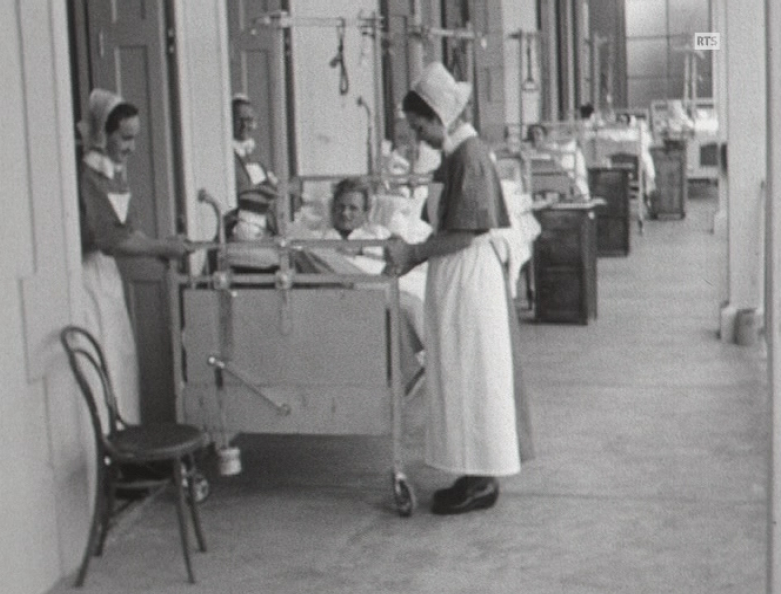 Un peu d’histoire ...
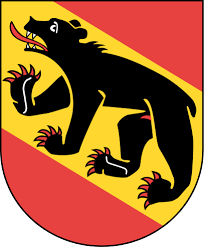 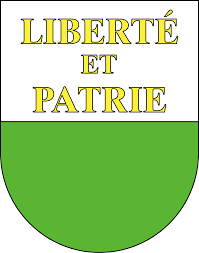 En 1536, l’armée bernoise conquiert le Pays de Vaud dans sa marche pour porter secours à Genève. Naissance de l’Eglise réformée
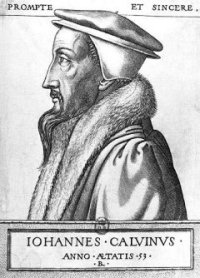 Sans tarder, leurs Excellences de Berne invitent protestants et catholiques à mesurer les arguments de leur foi à la Cathédrale. C’est la Dispute de Lausanne à laquelle participent Guillaume Farel, Pierre Viret, Jean Calvin. 
Suite à ces débats, MM. de Berne proclament les Edits qui imposent la Réformation dans le Pays de Vaud. Ils s’arrogent les biens de l’Eglise, s’engagent en contrepartie à payer les pasteurs et à les former.
S’ensuit une longue histoire de proximité entre l’Etat et l’Eglise réformée. 
Le visage de l’Eglise réformée actuelle s’est dessiné, dans ses caractéristiques fondamentales, au 19ème siècle.
2003 Nouvelle Constitution vaudoise 
Titre VIII      Eglises et communautés religieuses Art. 169 -173
1 L’Etat tient compte de la dimension spirituelle de la personne humaine. 
Il prend en considération la contribution des Eglises et communautés religieuses 
au lien social et à la transmission de valeurs fondamentales. 
L’Etat leur assure les moyens nécessaires à l’accomplissement de leur mission 
au service de tous dans le Canton de VAUD.
Et les catholiques alors ?
1810 le culte catholique est à nouveau autorisé 1878 Les catholiques sont autorisés à construire des clochers1970 Les catholiques obtiennent un statut et une contribution de la part de l’Etat
Chapitre III Mission au service de tous Art. 7 Principe 
Les Eglises exercent leur mission au service de tous au sens de l'article 170; à l'article 7, la mission au service de tous se décline 
en missions exercées par chaque Eglise séparément et 
en missions exercées en commun par les Eglises, cas échéant avec le concours de communautés reconnues, 
l'Eglise évangélique réformée du Canton de Vaud (EERV) et 
la Fédération des églises catholiques du canton de Vaud  (FEDEC-VD) 
exercent cette mission dans les domaines suivants : 
santé et solidarités
2007 	La loi sur les relations entre l'Etat et les Eglises  	reconnues de droit public précise les relations entre 	les églises et l'État de Vaud
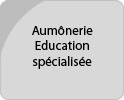 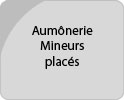 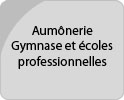 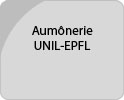 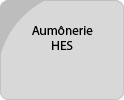 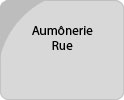 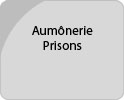 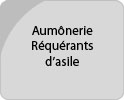 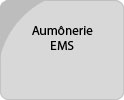 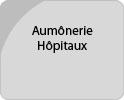 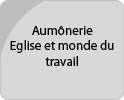 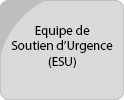 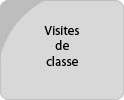 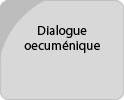 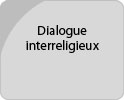 2010  Les Missions en commun (MICO)
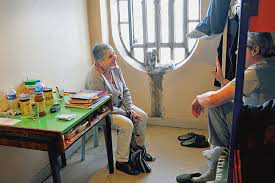 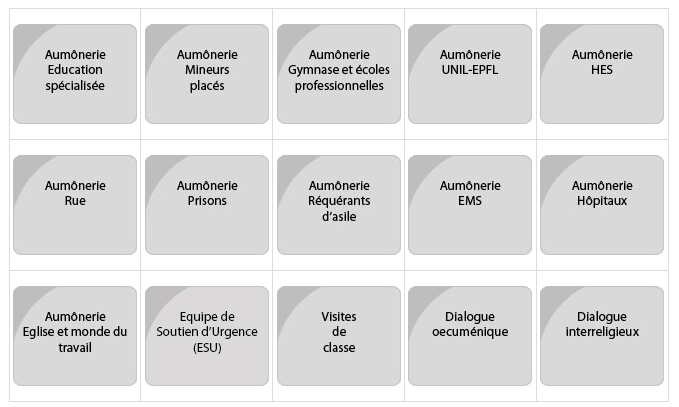 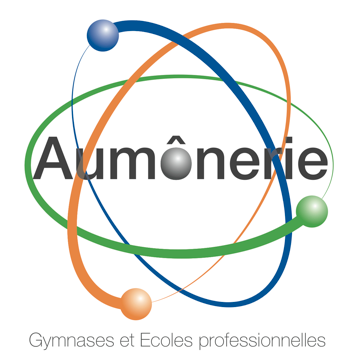 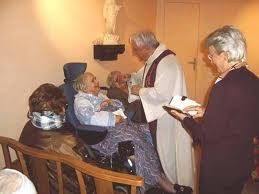 [Speaker Notes: En conséquence de la nouvelle constitution du canton de Vaud, les deux Eglises reconnues de droit public exercent en commun leur mission au service de tous dans différents domaines d'activités. (voir ci-dessous) Pour accomplir quotidiennement ces missions dans de nombreuses aumôneries oecuméniques, les deux Eglises se sont dotées de structures communes qui ont été officiellement installées le 16 novembre 2010 lors d'une célébration oecuménique à la cathédrale de Lausanne. Délégation des conseils des deux Eglises, la commission de coordination des missions exercées en commun (CoCoMiCo) chapeaute l'ensemble du dispositif]
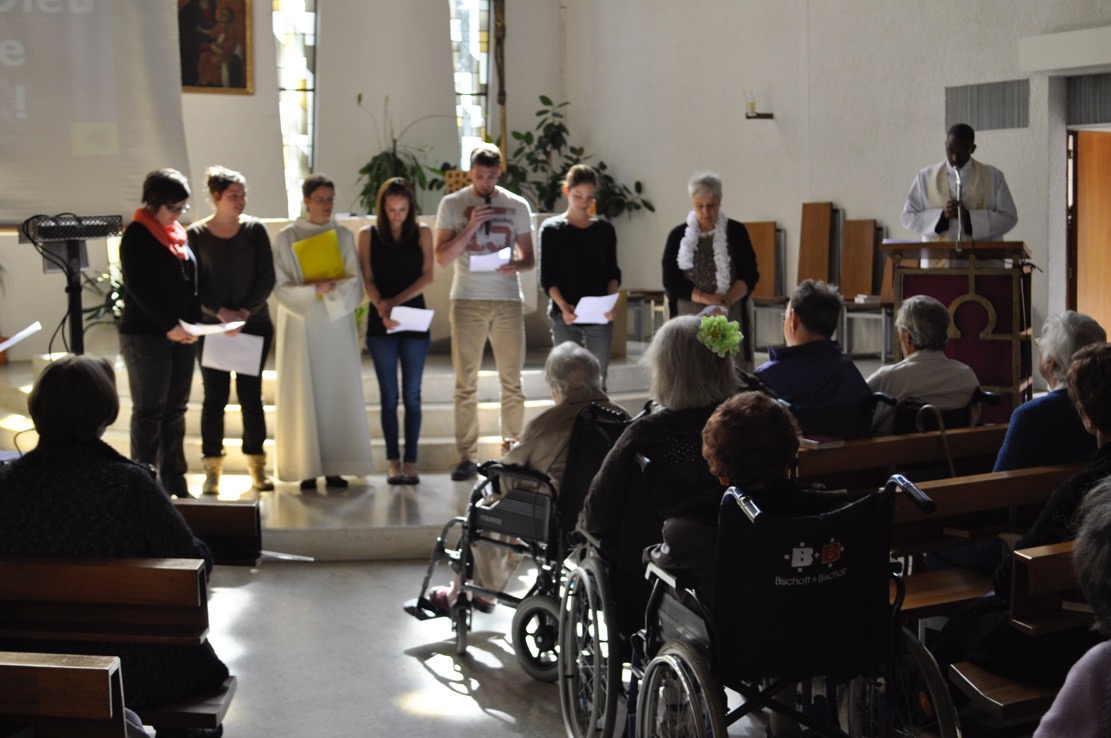 1e partie L’aumônerie en EMS dans le canton de Vaud des années 80 à aujourd’hui
La place de la 
spiritualité en EMS
1960 	le nombre de maisons de retraite augmentent 	les pasteurs peinent à assurer des visites régulières 	à côté de leurs tâches paroissiales
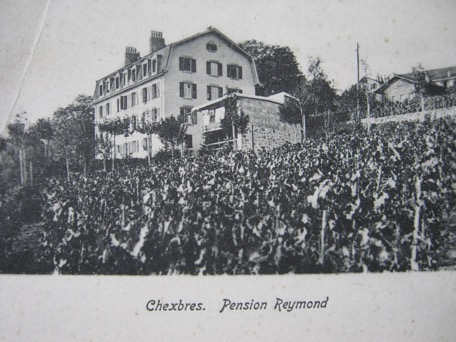 1960-1980   Certaines maisons de repos – ou de retraite se donnent 	         les moyens d’engager des pasteurs ou diacres retraités 	         pour assurer une tâche d’aumônerie comme dans les 		         hôpitaux
	         Les maisons de retraite se médicalisent de plus en plus
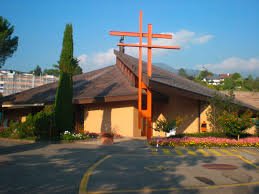 1985	        Création d’une Fondation pour la pastorale 			        Interconfessionnelle en EMS   (FOPIEMS) sous l’impulsion des 	        premiers coordinateurs Françoise Couchepin, infirmière, et 	        Claude Bridel, théologien, ancien recteur de l’Université de 	        Lausanne sont installés au Centre œcuménique de Vassin 
                     à La Tour-de-Peilz
1990  La FOPIEMS,  ancêtre 	de l’aumônerie en EMS et 	des Associations pour l’animation spirituelle en EMS
1990 la FOPIEMS groupe 11 associations régionales ainsiqu’une soixantaine d’EMS (le canton de Vaud en compte près de 250 env.) 
La FOPIEMS joue un rôle “moteur” d’animation et de coordination, suscitant lafondation de nouvelles associations. Celles-ci engagent un animateur, dèsque les EMS regroupés totalisent 250 lits. 
La FOPIEMS est également l’organisme responsable vis-à-vis de l’Etat qui participe au financement des douze postes d’animateurs.
La FOPIEMS est œcuménique les animateurs/trices des laïcs
Les animateurs spirituels sont des laïcs, catholiques ou réformés, formés à cet effet pour un accompagnement dans une optique chrétienne. 
Leur mission première est une présence dans les EMS auprès
des pensionnaires 
du personnel soignant, 
Mais aussi : la formation et le suivi des visiteurs bénévoles de ces Etablissements
2000  Mise en place d’« Eglise à venir »	     Dans l’EERV
Création du Conseil cantonal d’aumônerie en EMS (Fr. Rusillon coordinateur)
Premier essai de quantification du travail de l’aumônier en EMS 
L’aumônier assume des cultes, des visites, des services funèbres, participe à la vie de la maison, fêtes de l’Etablissement, soirée du personnel, anniversaires, Noël, Célébrations InterEMS.
Le passage du régime FOPIEMS à « Eglise à venir » marque un retour à un régime confessionnel et diminue par deux les prestations offertes jusqu’ici.
Certaines associations de la FOPIEMS décident de financer elles-mêmes des prestations supplémentaires : il es reste 5 sur 12 dont Montreux et Vevey
2009 - 2010      Création du CADEMSConseil cantonal d’aumônerie des EMS
Une aumônerie Œcuménique couvrant tous les EMS du canton de Vaud
16 postes EPT occupés par plus de 
40  prêtres, pasteurs, diacres, laïcs, tous aumôniers
Deux coordinateurs cantonaux 
une catholique:  Annette Mayer-Gebhardt, actuelle présidente
Un protestant : Dominique Troilo
Des lignes directrices données par les Eglises ont aboutit à un concept d’aumônerie définissant dans les grandes lignes la mission des aumôniers
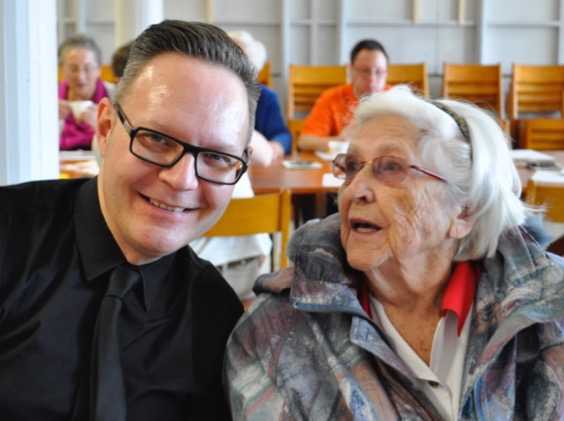 Aumôniers et animatrices spirituelles en EMS dans la Région Riviera
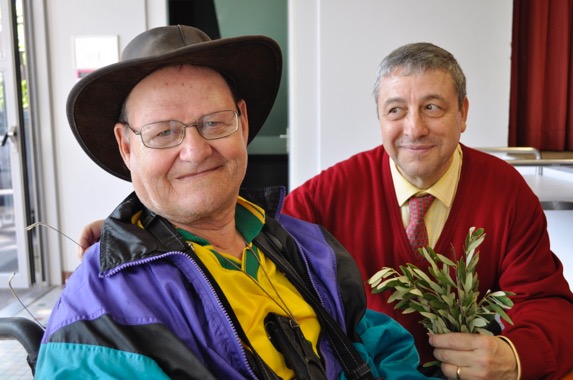 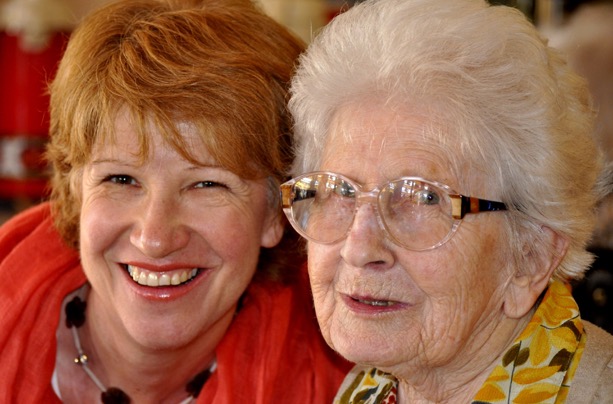 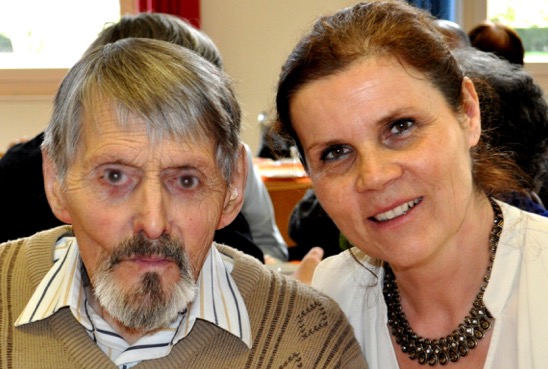 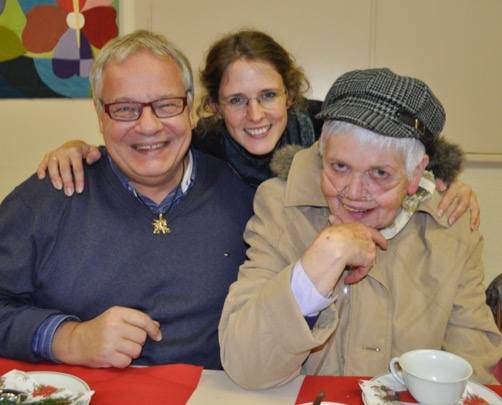 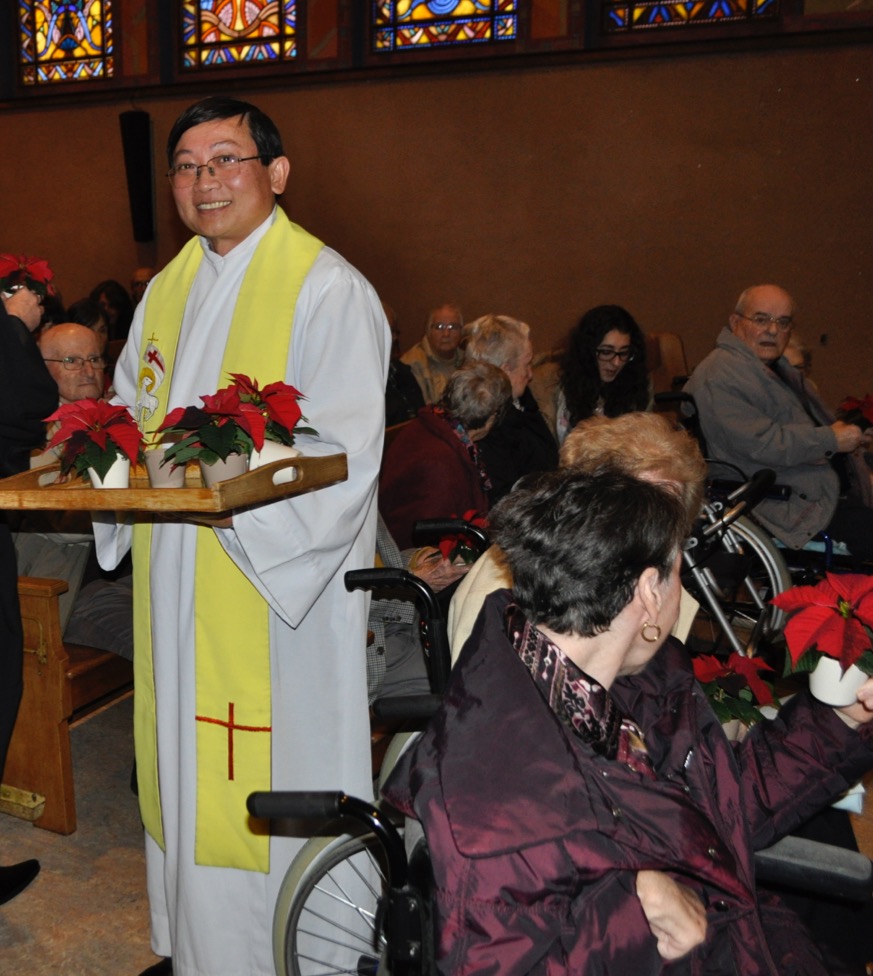 Et... Demain?
Une mutation rapide de la société
Une chute vertigineuse des personnes déclarant leur confession
Une baisse de la dotation
Une conception laïque de la spiritualité
L’Etat va-t-il continuer à mandater les Eglises dans ce domaine?
Reprise de la gestion de l’animation spirituelle par les EMS ?
La question du spirituel et du religieux 
Un retour aux identités religieuses plus étroites ?
Un temps de crise pour la Société comme pour les Eglises
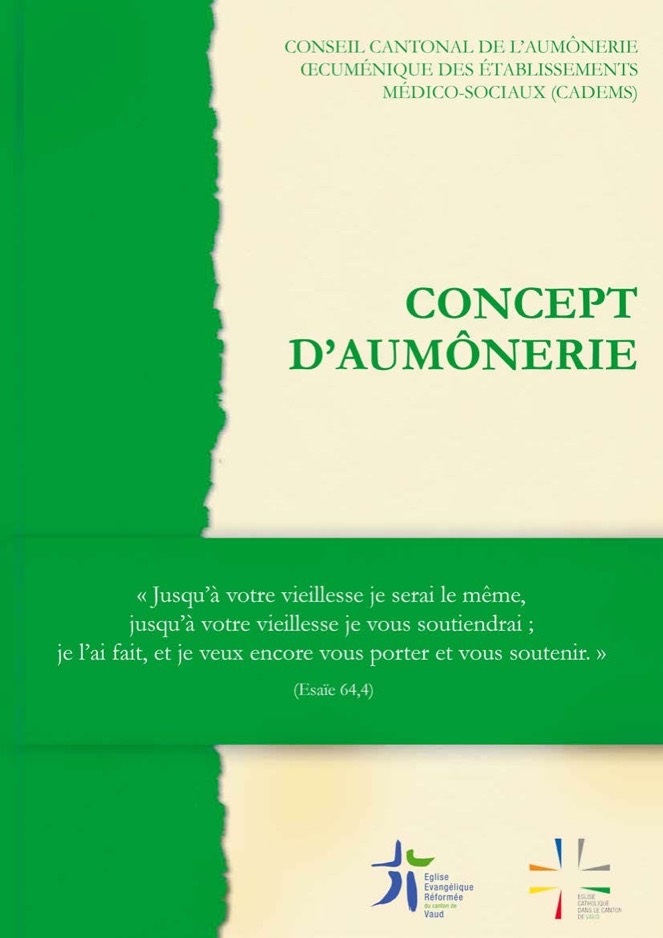 2e partie L’aumônerie en EMS dans le canton de VAUD Le concept d’aumônerie du CADEMS
La place de la 
spiritualité en EMS
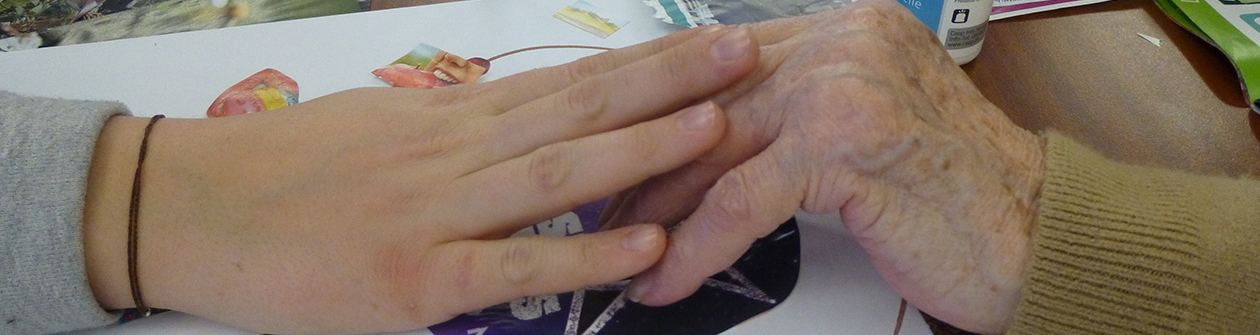 L’Aumônerie en EMS
«Vous avez franchi la porte de l’EMS. 
Vous avez quitté votre chez vous, vos proches, vos habitudes, peut-être même votre compagnon de vie… 
Votre vie bascule, il faut s’adapter, accepter. 
La vie peut-elle continuer? Quel sens lui donner? 
A quoi s’accrocher?».
L’aumônier cherche à offrir à chaque personne résidant dans un EMS un soutien spirituel de qualité, dans le respect de ses convictions et de ses valeurs;
L’action des Eglises s’enracine dans l’Evangile du Christ.                         Par sa vie, ses actes, son accueil inconditionnel et son enseignement,    il a attiré sans cesse l’attention de ses auditeurs sur le proche,            celui qui souffre, celui qui cherche sa place dans la société. 
Dans cet esprit, les Eglises mandatent des aumôniers  		          qui s’inscrivent dans la même  fidélité et sollicitude, 		           en s’adaptant à la réalité d’aujourd’hui.
Un concept d’aumônerie pour les EMS : trois axes principaux
LA DIMENSION SPIRITUELLE 
« Le spirituel est cet espace en soi secret où chacun construit le sens de sa vie, en s’interrogeant sur sa présence au monde et une transcendance possible »							 (Dr Claude Rougeron).
Un concept d’aumônerie pour les EMS : trois axes principaux
LA DIMENSION SPIRITUELLE 
Prestations : 
— Accompagner les résidents et leurs proches dans leur cheminement, questionnement et révolte comme dans leurs acceptations et gratitude. 
— Identifier, avec le personnel, les moments clés qui requièrent un soutien particulier (arrivée à l’EMS, pertes diverses, fin de vie). 
— Saisir les occasions et développer la créativité pour soutenir le sens (participation aux événements de vie, fêtes, adieux, etc.).
Le champ spirituel    L’aumônier n’a pas l’exclusivité de ce champ !
Il y a d’autres acteurs dans le domaine spirituel, les animatrices des associations, les accompagnants spirituels engagés par les EMS, les bénévoles d’aumônerie et dans une certaine mesure tous les autres soignants. 
Le résident n’est pas juste un corps à soigner, à laver ou à occuper. Il s’agit d’une personne à part entière qui cherche jusqu’à son dernier souffle un sens à sa vie, qui se demande ce qu’elle fait ici-bas et qui s’interroge au sujet de Dieu et de ce qui s’y apparente. 
Par des visites individuelles, l’aumônier rencontre les résidents sans distinction de confession ou de religion. 
Ici déjà s’exerce la subsidiarité, c’est à dire qu’on ne distingue pas l’aumônier catholique de l’aumônier protestant, qui favorise également le travail interdisciplinaire. 
Quand cela est possible, ils peuvent participer aux colloques des soignants et au minimum entretiennent le dialogue avec eux. La spiritualité s’exprime aussi de façon plus large quand on est invité à des rencontres avec les Conseils de fondation, avec les directions ou lors des fêtes, particulièrement quand l’aumônier apporte un message.
Un concept d’aumônerie pour les EMS : trois axes principaux
LA  DIMENSION RELIGIEUSE 
La sphère religieuse comprend un ensemble de croyances, de règles, de comportements et de rites partagés avec une communauté d’appartenance.
Un concept d’aumônerie pour les EMS : trois axes principaux
LA DIMENSION RELIGIEUSE
Prestations : 
Soutenir les résidents dans leur foi, quelles que soient leurs croyances ou appartenance 
A leur demande, faciliter l’accès à leurs pratiques religieuses (prière, sacrements, rites divers). 
Organiser des temps d’échange (visites individuelles, groupes de parole). 
Favoriser les liens avec leur communauté d’appartenance. 
Assurer des célébrations chrétiennes régulières et adaptées aux besoins des résidents.
Le champ religieux     La spécificité de l’aumônier?
Jusqu’ici, dans beaucoup d’EMS, la présence de l’aumônerie était limitée à la célébration religieuse, protestante ou catholique, accompagnée des rites propres à chacune des confessions. 
En bien des endroits, les aumôniers ont dû se contenter de travailler uniquement dans ce champ, soit que les maisons n’attendaient pas autre chose, soit qu’il n’y avait pas de ressources nécessaires pour faire des visites, principalement en raison du nombre de services funèbres à célébrer. 
De nouvelles règles cantonales concernant les services funèbres permettront désormais aux aumôniers de retrouver du temps pour les visites. 
On notera que si l’aumônier rencontre tous les résidents sans distinction de confession ou de religion lors de ses visites, ce n’est pas le cas en ce qui concerne le champ religieux. 
Ici, il reste catholique ou réformé, et s’il y a une autre demande confessionnelle, comme un sacrement ou un rite, il doit faire appel à son homologue de l’autre confession ou d’une autre religion.
Un concept d’aumônerie pour les EMS : trois axes principaux
LA DIMENSION ETHIQUE 
L’éthique est la recherche de ce qui est bon pour l’être humain et l’engagement contre tout ce qui porte atteinte à la dignité de la personne.
Un concept d’aumônerie pour les EMS : trois axes principaux
LA DIMENSION ETHIQUE 
Prestations : 
L’aumônier s’engage, selon ses compétences, à être partenaire, interlocuteur et/ou soutien dans les réflexions des directions d’EMS et des équipes lors de situations complexes. 
Il accueille et accompagne le résident et ses proches dans leurs interrogations concernant l’acharnement thérapeutique, la fin de vie, la mort, etc.
Le champ éthique    la dimension interdisciplinaire
La dimension éthique: Les questions éthiques préoccupent depuis longtemps les EMS qui ont toutes des chartes. 
L’aumônier de par sa formation théologique peut apporter un éclairage particulier sur bon nombre de question éthique. Et même s’il n’est pas un spécialiste de l’éthique,     son regard, son expérience, son travail sur le terrain font que ces questions sont 	au cœur de sa mission. 
Elles sont liées au besoin de notre société de maitriser la mort, comme par exemple     les directives anticipées, les problèmes posés par la fin de vie, les soins palliatifs et l’assistance au suicide, et interrogent sans cesse la pratique de l’aumônier. 
Son rôle ne s’apparente ni à celui d’un guide ni à celui d’un contrôleur, mais à celui d’un partenaire dans le cadre d’une réflexion interdisciplinaire au sein des EMS comme sur la place publique.
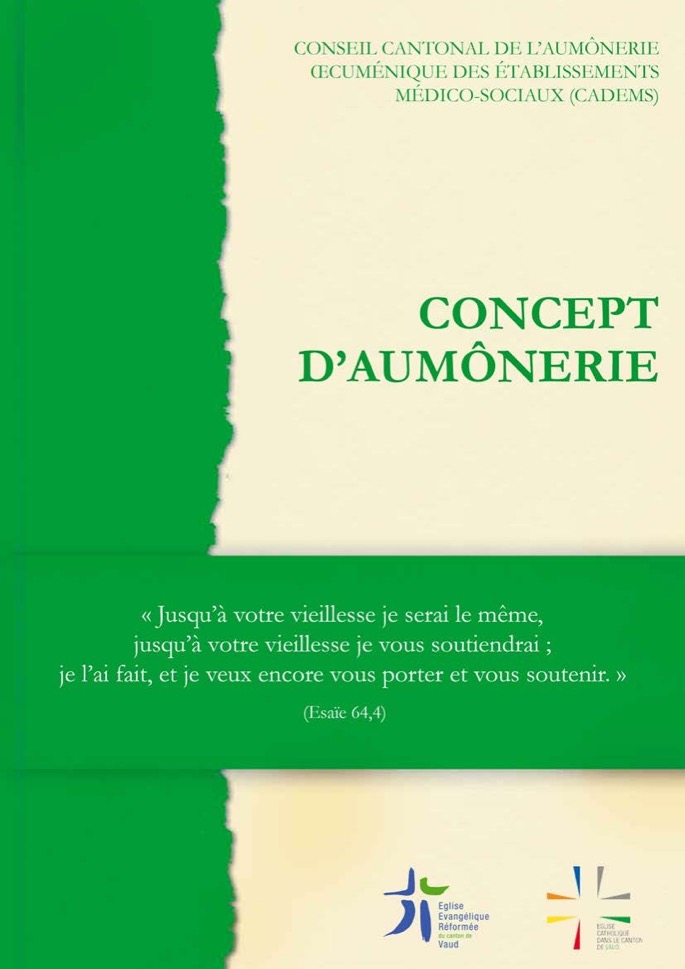 2e partie L’aumônerie en EMS dans le canton de VAUD Le concept d’aumônerie du CADEMS
La place de la 
spiritualité en EMS
Une aumônerie par subsidiarité      ... Dans un proche avenir?
On entend par subsidiarité le fait qu’un aumônier catholique ou réformé puisse représenter l’autre Eglise tout en gardant son identité propre. 
Ainsi, un aumônier répondant catholique ou protestant est désigné pour chaque EMS du canton. Cet aumônier (catholique ou réformé) remplit la mission commune aux deux Eglises. Il assure le suivi des résidents, s’occupe de l’organisation générale de l’aumônerie de l’établissement, organise les célébrations et maintient un contact privilégié avec la direction et le personnel. 
Un aumônier d’appui de l’autre confession est désigné. Il répond aux demandes confessionnelles, assure les remplacements et le cas échéant, participe au tournus des célébrations. 
Un prêtre répondant pour toute demande sacramentelle est aussi désigné, lorsque lui-même n’est pas l’aumônier attitré. 
Dans les établissements de plus de 80 lits, il y a un aumônier de chaque confession, formant une équipe d’aumônerie. Ils remplissent leur mission ensemble en tenant compte des besoins de l’établissement. Même dans ce cas, les aumôniers s’adressent à tous sans distinction de confession, tout en répondant aux demandes confessionnelles. 
Les forces mises à dispositions par les Eglises peuvent émaner des paroisses, des Régions, des unités pastorales ou du canton, selon les possibilités du terrain.
Présence dans les EMS    ou la question de la dotation
La dotation attribuée à chaque établissement est déterminée par une clef de répartition interne, adoptée par le CADEMS. Elle est établie en fonction de la dotation globale attribuée par les Eglises et des projets spécifiques liés aux                établissements. 
L’aumônier visite indifféremment les résidents catholiques et protestants, ainsi que ceux d’autres confessions ou religions, sans prosélytisme. A la demande du résident, il assure le relais avec les différentes instances religieuses concernées. 
L’aumônier participe au développement du travail pluridisciplinaire (soignants, animateurs, aumôniers, bé- névoles d’aumônerie, etc.). 
Il a des contacts réguliers avec la direction de l’EMS.Il préside des célébrations au sein des établissements dont il a la charge.En ce qui concerne les services funèbres, des directives sont établies par les Eglises.
Formation des aumôniers    vers plus de professionnalisme...
Les Eglises engagent des aumôniers ayant une formation reconnue pour ce ministère. Le CADEMS peut demander que le futur aumônier complète sa formation, par exemple au travers d’un CPT (Clinical Pastoral Training = Education pastorale clinique). 
Le CADEMS met en place une formation spécifique aux aumôneries d’EMS.     Elle se traduit par des modules de formation continue et par des journées cantonales auxquelles les aumôniers sont tenus de participer. 
La formation est assurée particulièrement dans les domaines de l’accompagnement, des soins palliatifs, de la psychiatrie de l’âge avancé, de l’œcuménisme et des différentes formes de célébrations.
PÉRIMÈTRE DES AUMÔ̂NERIES DES EMS
Les établissements médicaux-sociaux sont répartis en trois groupes : 
—  Gériatrie et psychogériatrie compatible. 
—  Psychiatrie de l’âge avancé. 
—  Psychiatrie adulte. 
L’aumônerie œcuménique en EMS dessert en premier lieu les établissements gériatriques et psychiatriques de l’âge avancé. 
Parmi les EMS non desservis figurent la plus grande partie des établissements médico-sociaux avec une mission de psychiatrie adulte et les établissements socio-éducatifs hébergeant des personnes souffrant de handicap psychique. La desserte de ces établissements par l’aumônerie œcuménique en EMS est étudiée de cas en cas.
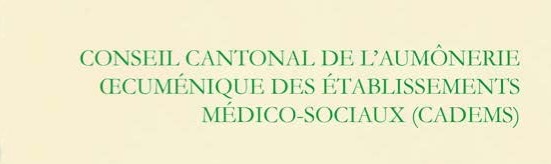 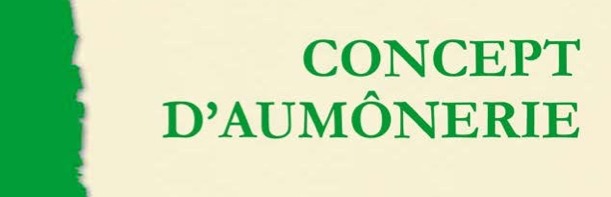 Ce concept d’aumônerie a été élaboré par 		 le Conseil cantonal de l’aumônerie oecuménique des EMS (CADEMS) 						 et finalisé lors de sa séance du 19 juin 2014. 
Ce concept d’aumônerie a été adopté, à Lausanne, le 25 septembre 2014
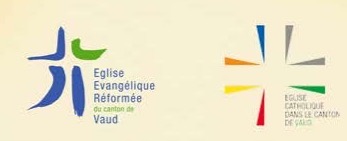